CHÀO MỪNG 
các em 
đến với tiết học online
MÔN LỊCH SỬ LỚP 6
“ Tạm dừng đến trường, không dừng học”
QUY ƯỚC
Luôn bật camera.
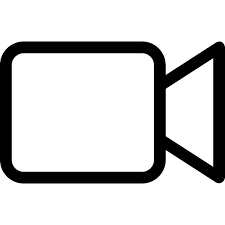 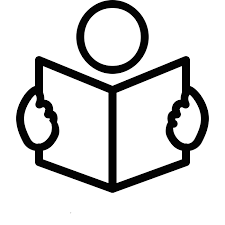 Làm bài tập
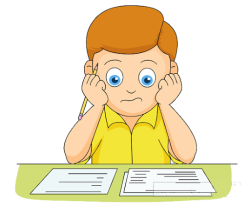 Ghi bài.

Đọc sách, 
trả lời 
câu hỏi.
Trả lời 
câu hỏi
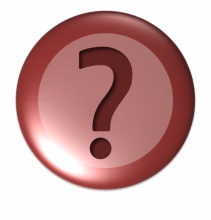 Chỉ bật khi cô mời.
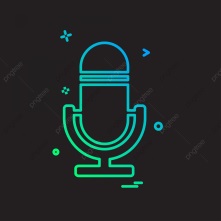 Vào lớp muộn quá 10’ =  nghỉ học không phép.
Phát biểu phải 
giơ tay. Trả lời đúng tích 1 điểm
Gọi lần 2 : không phản hồi mời ra khỏi lớp.
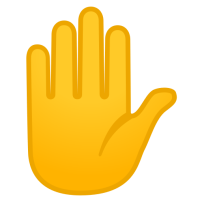 CHỦ ĐỀ: 
CÁC CUỘC ĐẤU TRANH GIÀNH ĐỘC LẬP
 THỜI KÌ BẮC THUỘC (TỪ NĂM 40 ĐẾN THẾ KỈ IX)
( Bài 17 +18+19+20+21+22+23)
I. Chính sách cai trị của các triều đại phong kiến phương Bắc.
II. Các cuộc đấu tranh giành độc lập tiêu biểu từ năm 40 đến thế kỉ IX
Nhà Hán đã thi hành chính sách cai trị, bóc lột nhân dân ta như thế nào?
Chia nước ta làm 3 quận: Giao Chỉ, Cửu Chân,Nhật Nam
Bắt nộp các loại thuế 
(nhiều nhất là sắt và muối)
Bắt nhân dân ta theo các phong tục, văn hóa, Luật pháp  của người Hán (đồng hóa).
II. Các cuộc đấu tranh giành độc lập tiêu biểu từ năm 40 đến thế kỉ IX
1. Khởi nghĩa Hai Bà Trưng ( năm 40)
2. Khởi nghĩa Lý Bí. Nhà nước Vạn Xuân
a. Nguyên nhân

b. Diễn biến
3. Lý Nam Đế chống quân Lương
4. Triệu Quang Phục chống Lương
5. Nhà nước Vạn Xuân sụp đổ
Chính sách cai trị của nhà Lương
Mục tiêu
Biện pháp
Tác động

- Chia lại địa giới
- Mẫu thuẫn tăng
- Dễ cai trị
- Phân biệt đối xử 
  (Việt- Hán)
- Đồng hóa
- Nhân dân cực khổ
- Bóc lột càng nhiều càng tốt
- Tăng loại thuế 
( kể cả vô lý)
- Nổi dậy đấu tranh
Do ách cai trị tàn bạo và bóc lột dã man của nhà Lương
a.  Nguyên nhân:
Lý Bí phất cờ 
khởi nghĩa
Baûng so saùnh chính saùch cai trò cuûa nhaø Löông vôùi nhaø Haùn
-Chia nước ta thành 6 quận
-Chia nước ta thành 3 quận
-Thu nhiều loại thế 
( nhiều nhất :Muối, sắt)
- Bắt cống nạp nặng nề
-Thu nhiều loại thế ( kể cả vô lý)
- Bắt cống nạp nặng nề
-Phân biệt đối xử gay gắt.
- Đồng Hóa
-Đồng hóa
2. Khởi nghĩa Lý Bí. Nhà nước Vạn Xuân thành lập.

a. Nguyên nhân
b. Diễn biến
Muøa xuaân naêm 542, ôû Thaùi Bình
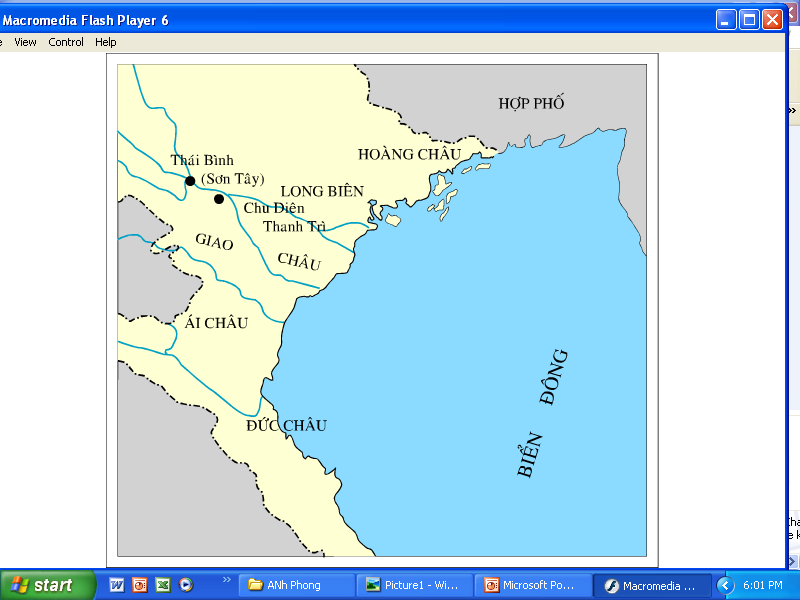 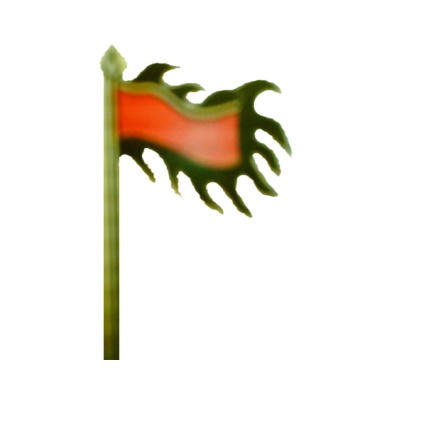 Hai laàn, thaát baïi naëng neà
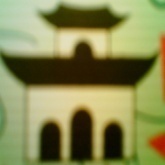 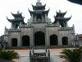 Tieâu Tö tham lam, taøn baïo
Thöù söû Giao Chaâu laø ai? Laø ngöôøi nhö theá naøo?
Nöôùc Vaïn Xuaân ra ñôøi
Keát quaû lôùn nhaát cuûa cuoäc khôûi nghóa Lyù Bí?
Veà kinh teá nhaø Löông boùc loät nhaân daân ta baèng caùch naøo?
Khôûi nghóa Lyù Bí buøng noå ôû ñaâu? Vaøo thôøi gian naøo?
Quaân Löông toå chöùc phaûn coâng maáy laàn? Keát quaû ra sao?
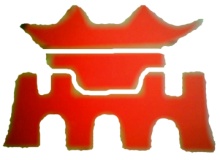 Ñaët ra haøng traêm thöù thueá
Troø chôi: Theo daáu chaân quaân khôûi nghóa
* Diễn biến:
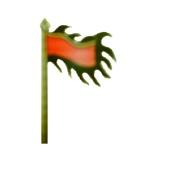 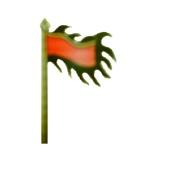 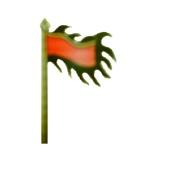 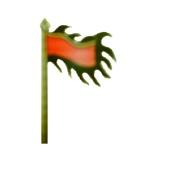 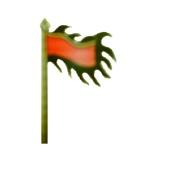 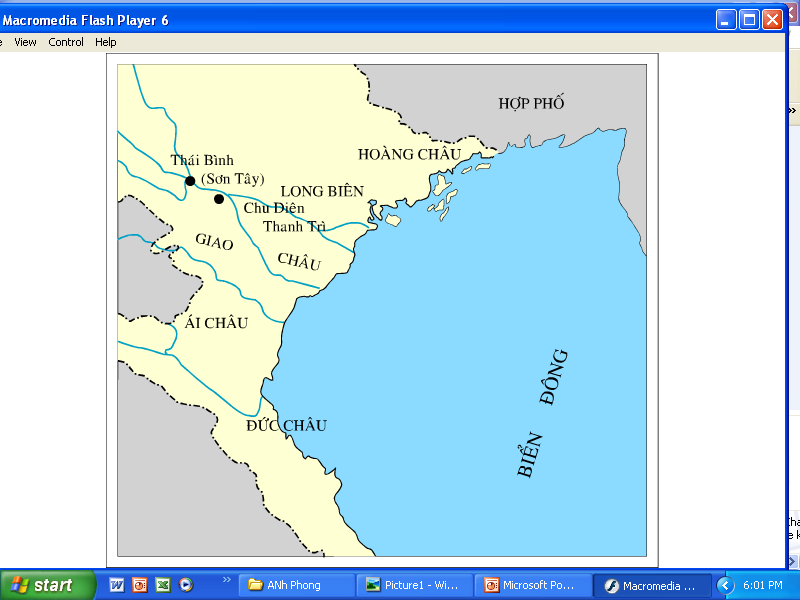 Mùa xuân năm 542 Lý Bí phất cờ khởi nghĩa.
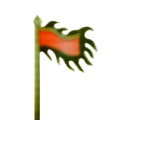 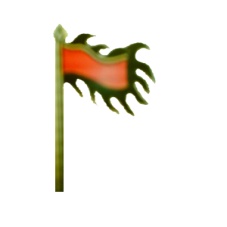 Trong vòng 3 tháng chiếm hầu hết các quận huyện.

 Thứ sử Tiêu Tư hoảng sợ , bỏ chạy về Trung Quốc.

 4/542- đầu 543: chủ động đón đánh

* Kết quả: 
- Quân ta giành thắng lợi
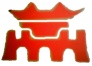 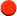 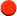 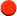 Chuù thích
Haøo kieät höôûng öùng
Quaân ta taán coâng
Quaân Löông taán coâng
Quaân Löông thaùo chaïy
ChaêmPa taán coâng
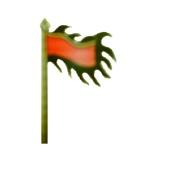 Giaønh chính quyeàn
Lược đồ khởi nghĩa Lí Bí
* Nhà nước Vạn Xuân
TOÅ CHÖÙC BOÄ MAÙY NHAØ NÖÔÙC 
THÔØI LYÙ NAM ÑEÁ
- Thành lập:
HOÀNG ĐẾ
(Lý Nam Đế)
Năm 544, Lý Bí lên ngôi hoàng đế ( Lý Nam Đế), đặt tên nước và Vạn Xuân, tổ chức bộ máy nhà nước.
THÁI PHÓ
(Triệu Túc)
Nhận xét  về những                                   .       việc làm của Lý Bí sau khi đánh bại quân đô hộ?
 Ý chí độc lập, tự chủ, mong muốn độc lập trường tồn.
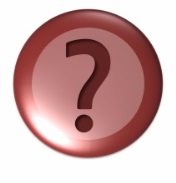 BAN VĂN
(Tinh Thiều)
BAN VÕ
(Phạm Tu)
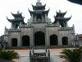 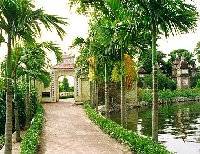 Chuøa Khai Quoác
(nay laø chuøa Traán Quoác)
Ñieän Vaïn Thoï
3. Lý Nam Đế chống quân Lương
đón đánh ở vùng Lục Đầu ( Hải Dương)-> lui về giữ thành ở cửa sông Tô Lịch Gia Ninh
-Trần Bá Tiên chỉ huy hai cánh quân theo hai đường thủy bộ tiến vào nước ta.

Chạy đến  Phú Thọ, đóng quân ở
-Chiếm thành Gia Ninh
hồ Điển Triệt.
Chạy vào động Khuất  Lão  Rút  quân về Thanh Hóa
 Hồ Điển Triệt
Chiếm Hồ Điển Triệt
Lí Nam Đế mất
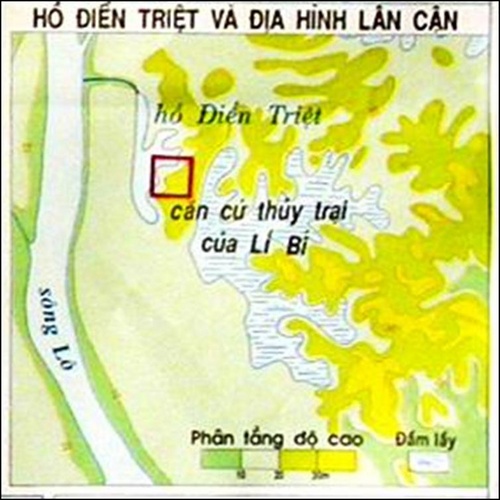 -Theo em sự thất bại của Lý Nam Đế có phải là sự sụp đổ của nhà nước Vạn Xuân không?
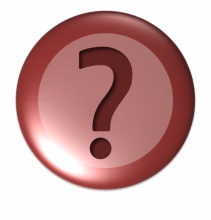 - Không phải
+  Lực lượng của họ Lý còn hoạt động ở Thanh Hóa, Hưng Yên.
+  Triệu Quang Phục lãnh đạo nhân dân tiếp tục chiến đấu.
4. Triệu Quang Phục chống quân Lương
- Triệu Quang Phục đánh bại quân Lương như thế nào?
- Chọn Dạ Trạch làm căn cứ: Hiểm yếu

- Lối đánh du kích lợi hại.
Cuộc kháng chiến thắng lợi, Triệu Quang phục lên ngôi  năm 551
( Triệu Việt Vương)
- Nguyên nhân nào đã làm nên chiến thắng của Triệu Quang Phục trong cuộc kháng chiến chống quân Lương ?
- Tài thao lược.
- Nhân dân ủng hộ.
- Tận dụng địa hình, chiến tranh du kích
- Chớp thời cơ.
5. Nhà nước Vạn Xuân sup đổ như thế nào?
- 571 Lý Phật Tử cướp ngôi ( hậu Lý Nam Đế)
- 603 quân Tùy tấn công, Lý Phật Tử bị bắt  nhà nước Vạn Xuân sụp đổ.
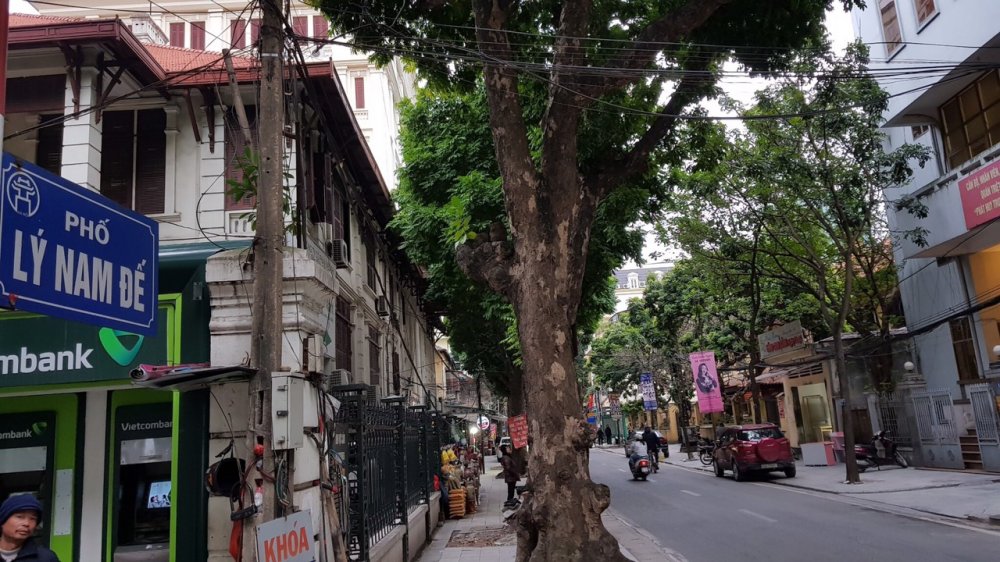 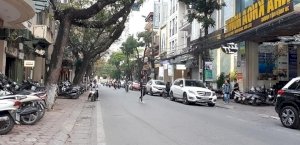 Phố LÝ NAM ĐẾ
Phố  TRIỆU VIỆT VƯƠNG
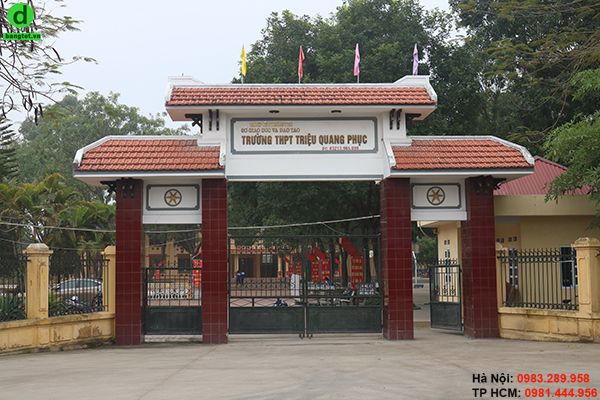 Luyện tập
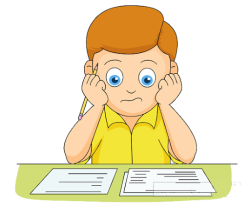 Câu 1: Nhà Hán  bóc  lột nhân dân  Giao Châu  bằng:
Thuế khóa	 
Cống nạp sản vật quý
Nhiều thứ thuế khóa, lao dịch 
Cống nạp sản phẩm thủ công và thợ giỏi và cống nạp.
Câu 2. Tướng của nhà Lương sang nước ta vào tháng 5 năm 545 tên là
   A. Trần Bá Tiên.
   B. Lục Dận
   C. Dương Phiêu
   D. Tiêu Tư
Câu 3: Trước sự tấn công của nhà Lương, Lý Nam đã cho lui quân về
   A. Hát Môn
   B. cửa sông Tô Lịch
   C. của sông Hoàng
   D. cửa sông Hồng
Câu 4: Sau thất bại ở hồ Điển Triệt, Lý Bí trao quyền chỉ huy cuộc kháng chiến cho
   A. Phạm Tu
   B. Tinh Thiều
   C. Triệu Quang Phục
   D. Triệu Túc
Câu 5: Nhân dân sau này gọi Triệu Quang Phục là
   A. Dạ Trạch Vương.
   B. Điền Triệt Vương.
   C. Gia Ninh Vương.
   D. Khuất Lão Vương.
Câu 6: Sau khi khởi nghĩa giành thắng lợi, Triệu Quang Phục đã
   A. tiếp tục xây dựng lực lượng
   B. lên ngôi vua.
   C. đưa Lý Phật Tử lên làm vua.
   D. tiến đánh sang đất Trung Quốc.
Câu 7. 20 năm sau, Lý Phật Tử ở phía nam đã
   A. kéo quân về cướp ngôi của Triệu Việt Vương.
   B. về đầu quân cho Triệu Việt Vương.
   C. thành lập một chính quyền ở phía Nam.
   D. tiến quân sang Trung Quốc.
Câu 8: Vì sao Lý Phật Tử lại không sang chầu nhà Tùy ?
   A. Do nhà Tùy không có lời mời trang trọng.
   B. Do Lý Phật Tử bị ốm.
   C. Do Lý Phật Tử ngại đường xá xa xôi.
   D. Do Lý Phật Tử có lòng tự tôn dân tộc, không chấp nhận nước ta là một nước chư hầu của Trung Quốc.
HƯỚNG DẪN HỌC
Học bài vừa học
Đọc bài 23, hoàn thành bảng thống kê theo mẫu 



3.  Bài 24. Nước Cham-pa từ thế kỉ II đến thế kỉ X
Đọc trước bài.
Giới thiệu một thành tựu văn hóa tiêu biểu của  Cham-pa ( khoảng 1/2 trang giấy).